08.12.2015
Informationsabend zum Übergang von der Grundschule zur weiterführenden Schule
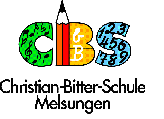 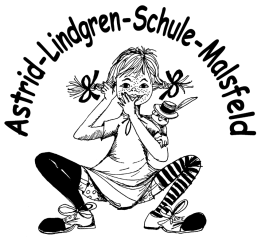 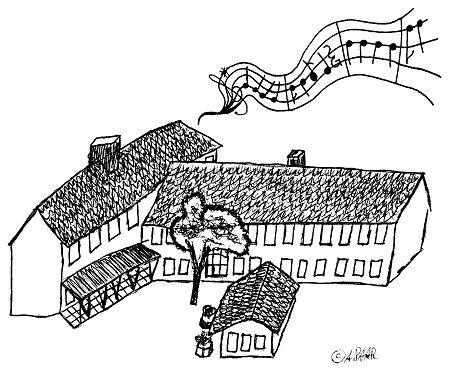 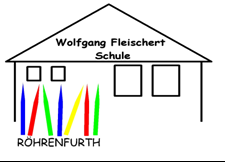 Infoabend 08.12.2015 Übergang
Tagesordnung
Bildungsgänge in Hessen
Voraussetzungen der Kinder
Schulen in der Umgebung
Zeitplan
Vorstellung der GSM 
Raum für Gespräche und Fragen
Infoabend 08.12.2015 Übergang
Tagesordnung
Bildungsgänge in Hessen
Voraussetzungen der Kinder
Schulen in der Umgebung
Zeitplan
Vorstellung der GSM 
Raum für Gespräche und Fragen
Infoabend 08.12.2015 Übergang
Bildungsgänge Mittelstufe in Hessen
Hauptschule
-   Schlüsselqualifikationen zur Bewältigung der Anforderungen des Berufs-  
     und Arbeitslebens-   praktische Fragestellungen -   Jahrgangsstufen 5 bis 9 mit Hauptschulabschluss
-   qualifizierender Hauptschulabschluss Klasse 10
Realschule
Allgemeinbildung, Kommunikationsfähigkeit, Sprachkenntnisse, Belastbarkeit, Leistungsbereitschaft, Teamfähigkeit, Flexibilität und Zeitmanagement
breit angelegter Fächerkanon 
Schwerpunkt Deutsch,  Mathematik, erste Fremdsprache
-    Jahrgangsstufen 5 bis 10 mit Realschulabschluss
Gymnasium
-   breite und vertiefte Allgemeinbildung mit Schwerpunktbildung
-   Jahrgangsstufe 5 bis 10 in der Mittelstufe-   Jahrgang 11- 13 Oberstufe-   Abitur und allgemeine Hochschulreife
Infoabend 08.12.2015 Übergang
Tagesordnung
Bildungsgänge in Hessen
Voraussetzungen der Kinder
Schulen in der Umgebung
Zeitplan
Vorstellung der GSM 
Raum für Gespräche und Fragen
Infoabend 08.12.2015 Übergang
Voraussetzungen der Kinder
Einstellung zur Schule
Begabung
Wissen
Arbeitshaltung und Lerngewohnheiten
Sprachliche Fähigkeiten
Mathematische Fähigkeiten
Infoabend 08.12.2015 Übergang
Tagesordnung
Bildungsgänge in Hessen
Voraussetzungen der Kinder
Schulen in der Umgebung
Zeitplan
Vorstellung der GSM 
Raum für Gespräche und Fragen
Infoabend 08.12.2015 Übergang
Schulen in der UmgebungGymnasium: Theodor- Heuss- Schule Homberg
Infoabend 08.12.2015 Übergang
Schulen in der UmgebungKooperative Gesamtschule 1:  Gesamtschule Melsungen
Infoabend 08.12.2015 Übergang
Schulen in der UmgebungKooperative Gesamtschule 2: Burgsitzschule Spangenberg
Infoabend 11.12.2014 Übergang
Schulen in der UmgebungKooperative Gesamtschule 3: Drei-Burgen-Schule Felsberg
Infoabend 08.12.2015 Übergang
Schulen in der UmgebungIntegrierte Gesamtschule: Guxhagen
Infoabend 08.12.2015 Übergang
Tagesordnung
Bildungsgänge in Hessen
Voraussetzungen der Kinder
Schulen in der Umgebung
Zeitplan
Vorstellung der GSM 
Raum für Gespräche und Fragen
Infoabend 08.12.2015 Übergang
Zeitplan
bis Weihnachten: Elterninfo
bis 26. Februar: Einzelberatung
bis 05. MärzDie Eltern entscheiden über den Bildungsgang.

Bei der Wahl eines gymnasialen Bildungsweges stimmt die Klassenkonferenz zu oder widerspricht.
       Bei Übereinstimmung: Die abgebende Schule leitet die Entscheidung der Eltern an die gewünschte Schule weiter.
       Bei Widerspruch: die abgebende Schule bietet weitere Beratung an. 
       bis 05. AprilDie abgebende Schule leitet die Entscheidung der Eltern an die gewünschte Schule weiter.
Infoabend 08.12.2015 Übergang
Zeitplan- Infotage der Schulen
Dreiburgenschule Felsberg:  Fr.  22.01.2016  ab 18.00 Uhr
Gesamtschule Guxhagen:     Sa.  21.11.2015 ab  09:30 Uhr 
Burgsitzsch. Spangenberg:    Infoabend
                                                       Mo. 14.12.2015,     19.30 Uhr
                                                        Abend der offenen Schule
                                                       Fr.    05.02.2016,     17.00 – 19.30 Uhr
Th.- Heuss- Sch. Homberg:   Sa.  20.02.2016,      10.00 Uhr
Gesamtschule Melsungen:   Sa.  16.01.2016,      10.00 Uhr
Infoabend 08.12.2015 Übergang
Tagesordnung
Bildungsgänge in Hessen
Voraussetzungen der Kinder
Schulen in der Umgebung
Zeitplan
Vorstellung der GSM 
Raum für Gespräche und Fragen
()
Infoabend 08.12.2015 Übergang
Vielen Dank für Ihre Aufmerksamkeit!
Infoabend 08.12.2015 Übergang